The Gravitational Wave Spectrum
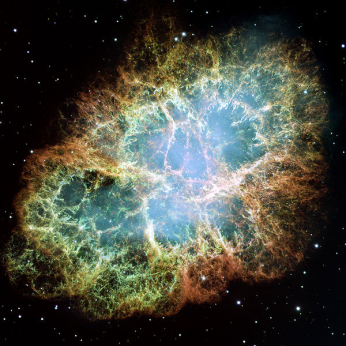 Supernovae
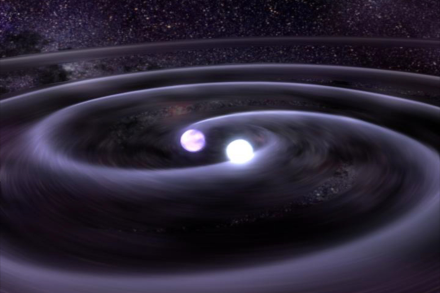 BH and NS Binaries
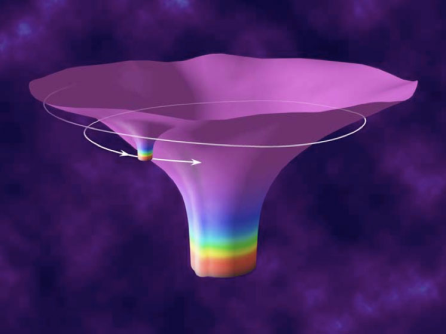 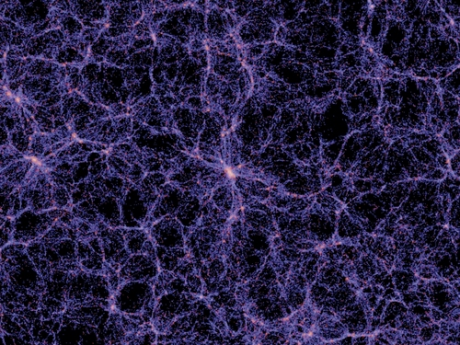 Cosmic Strings
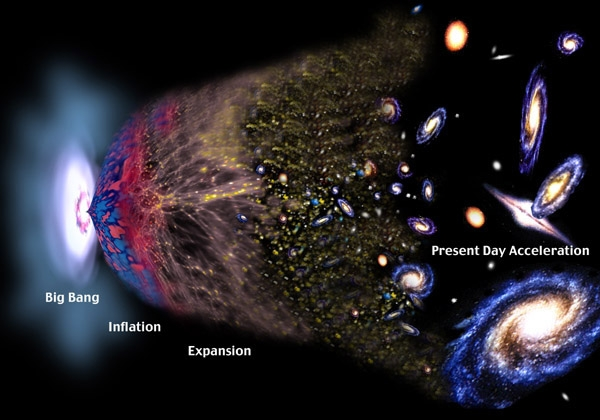 Relic radiation
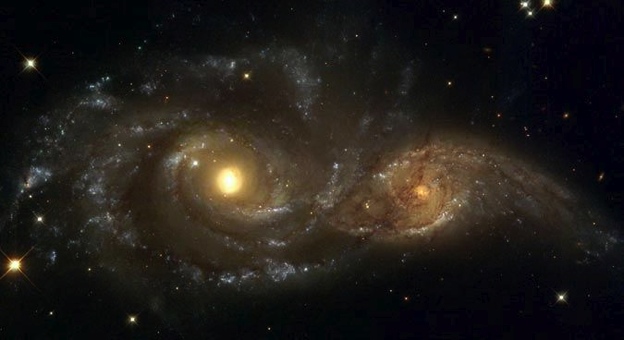 Extreme Mass Ratio
Inspirals
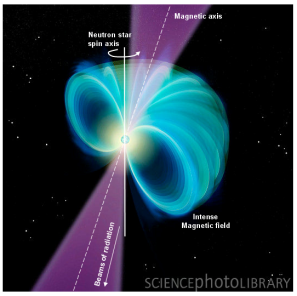 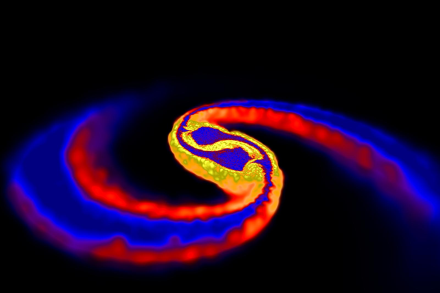 Supermassive BH Binaries
Spinning NS
Binaries coalescences
10-16 Hz
10-9 Hz
10-4 Hz
100 Hz
103 Hz
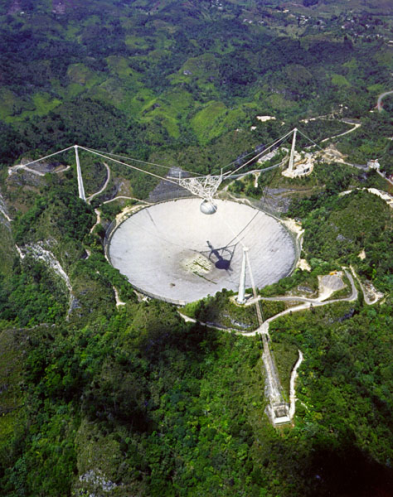 Pulsar timing
Ground interferometers
Space detectors
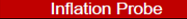 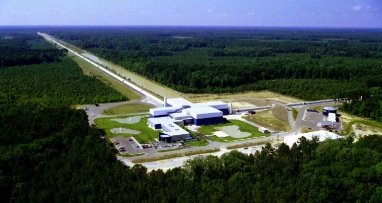 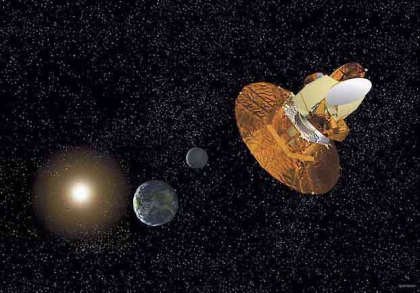 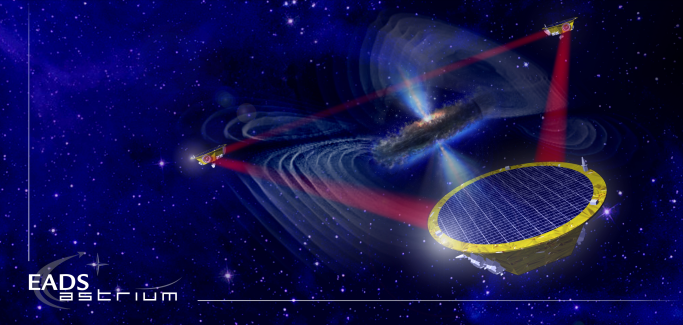 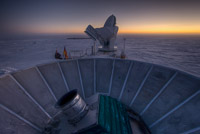 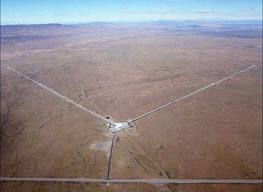 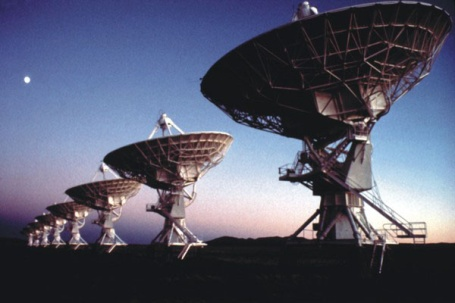 Laser Interferometer
Gravitational Wave
Observatory
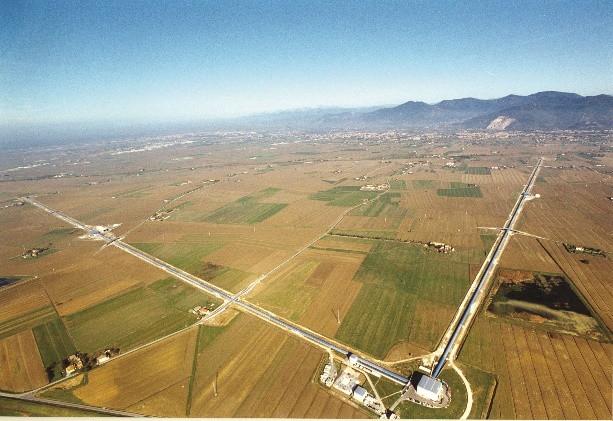 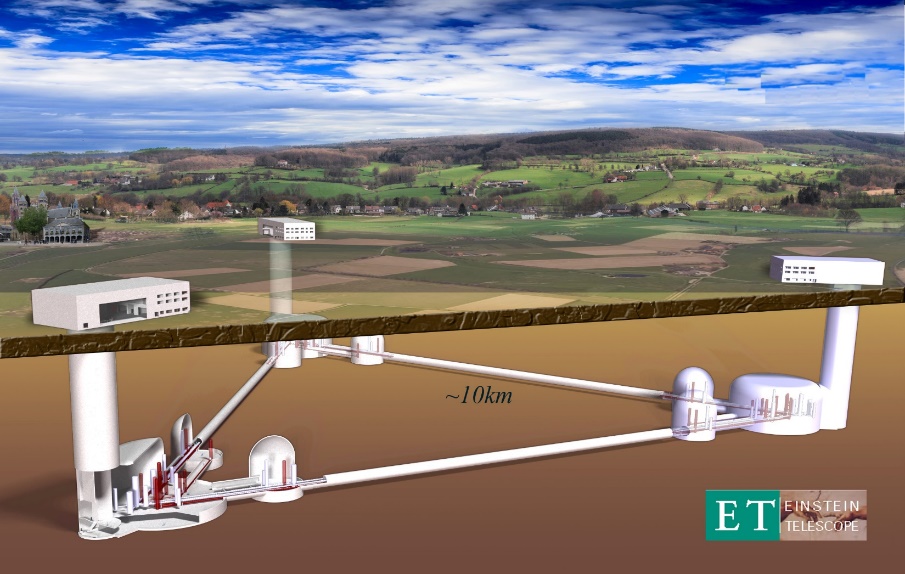 1